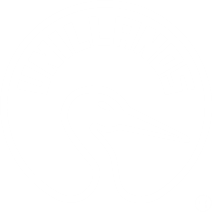 SALA EXHIBICIÓN SEDE RETREPO  META
VICERRECTORÍA DE RECURSOS UNIVERSITARIOS
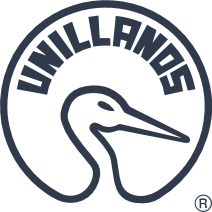 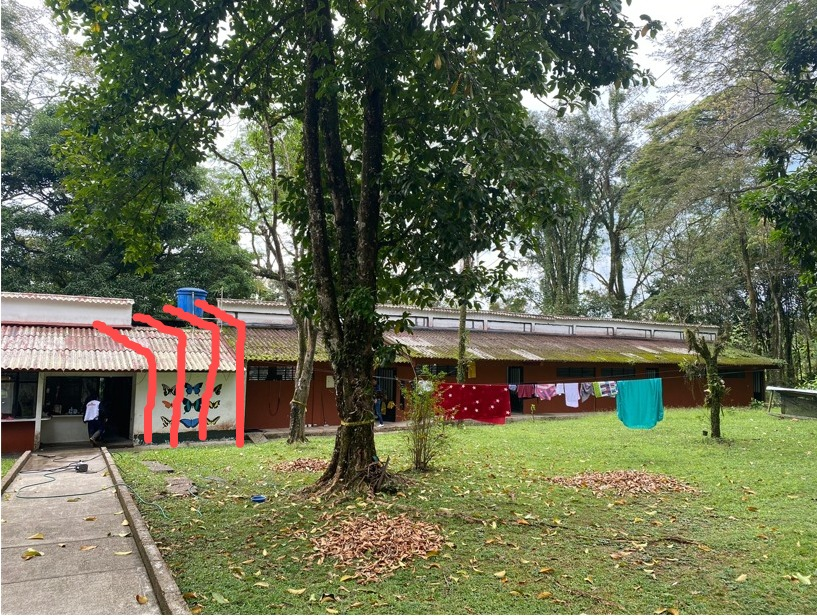 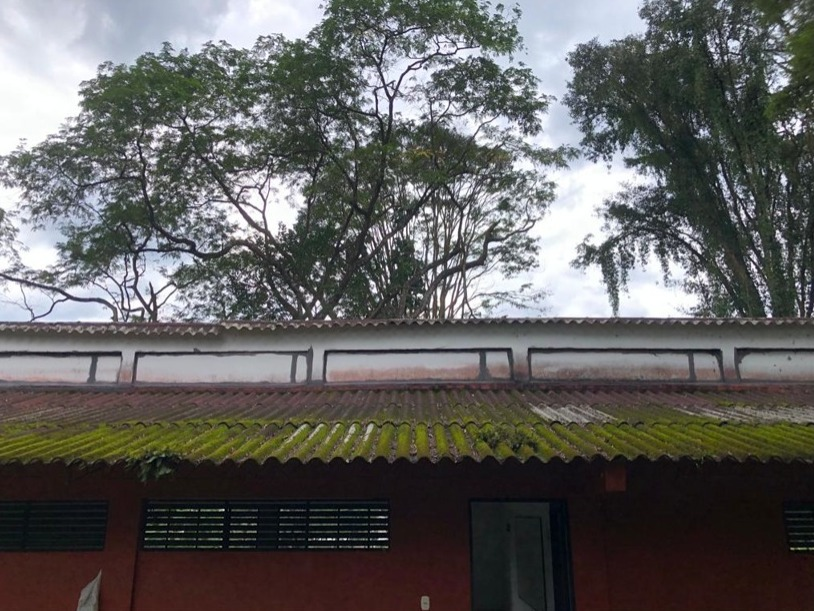 Estado Actual Bloque A Intervenir
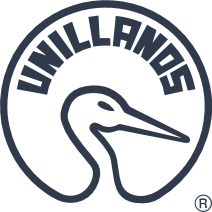 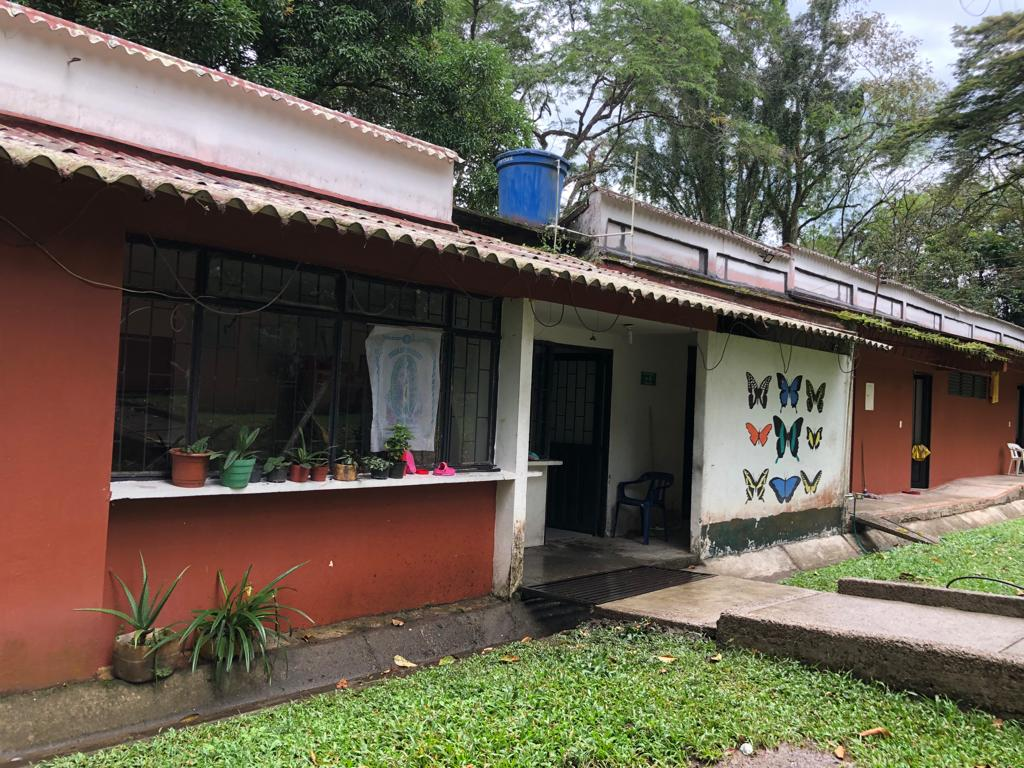 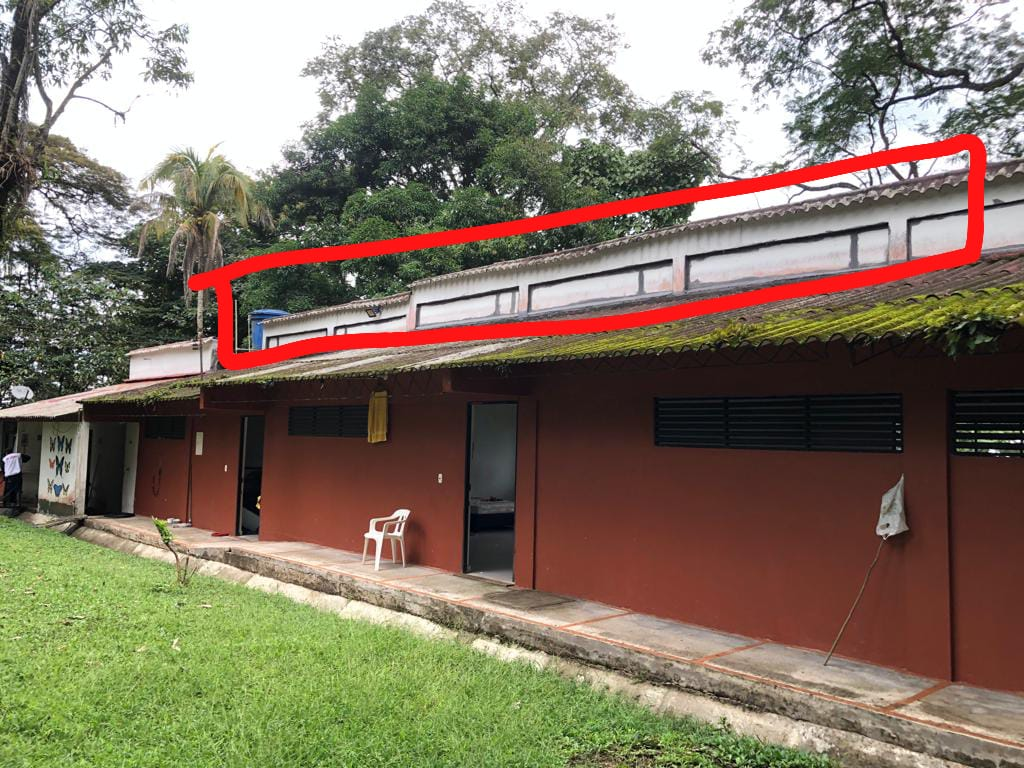 Estado Actual Bloque A Intervenir
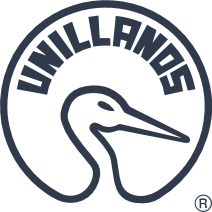 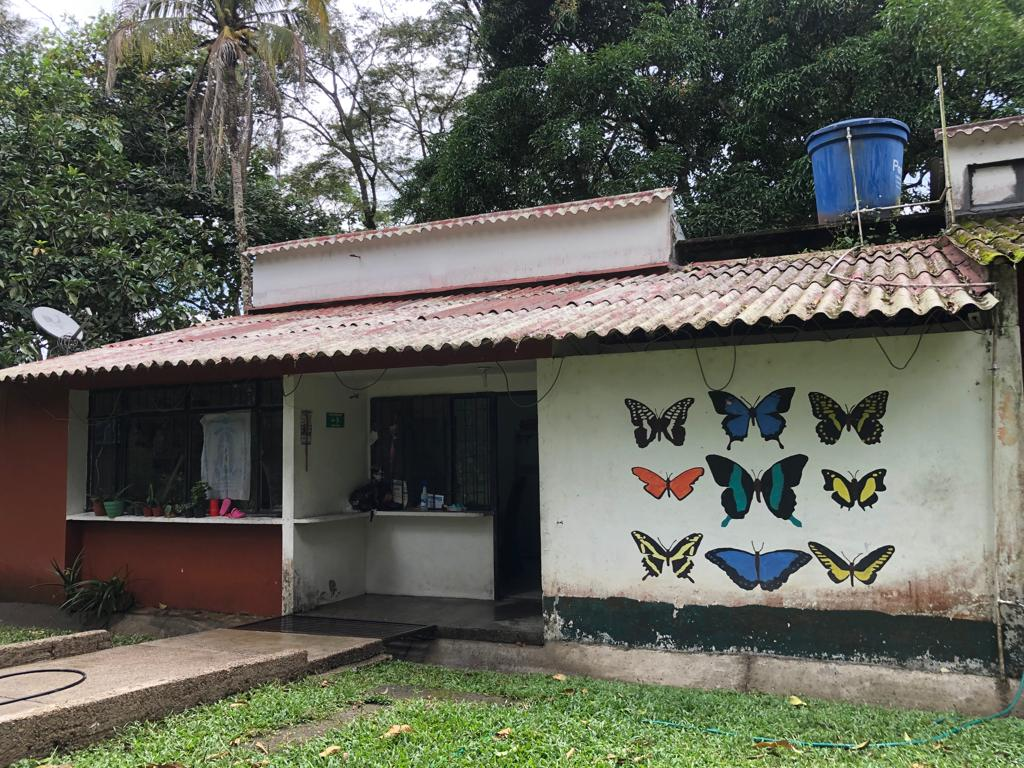 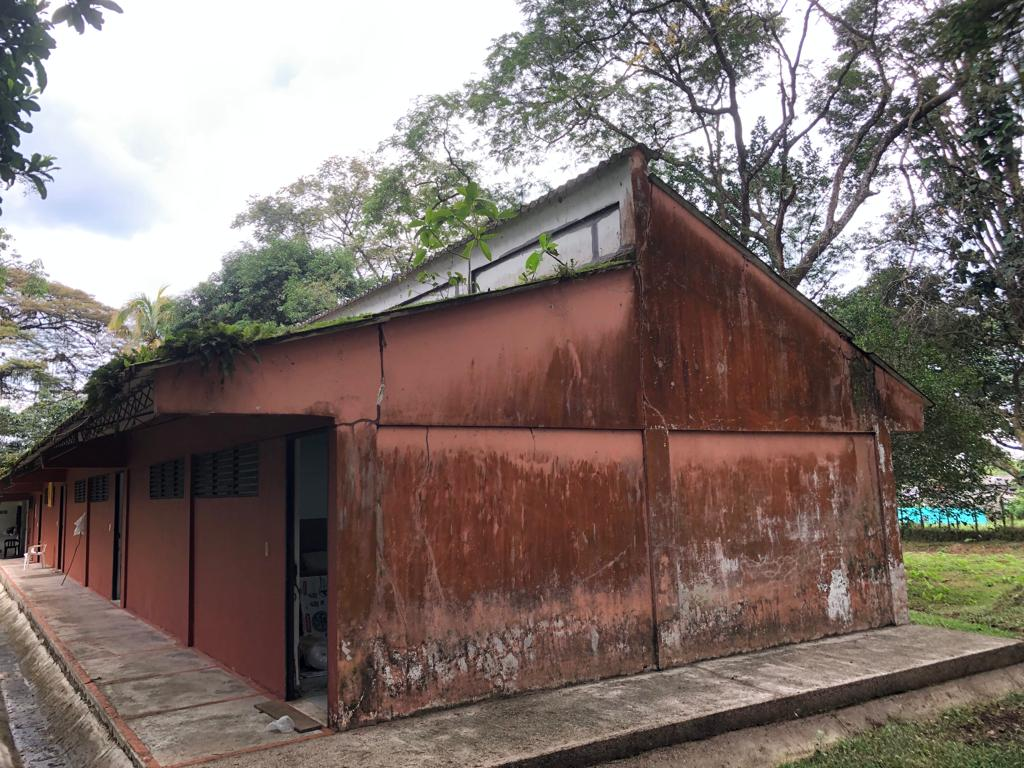 Estado Actual Bloque A Intervenir
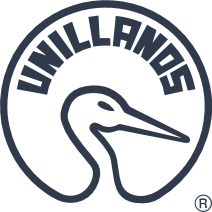 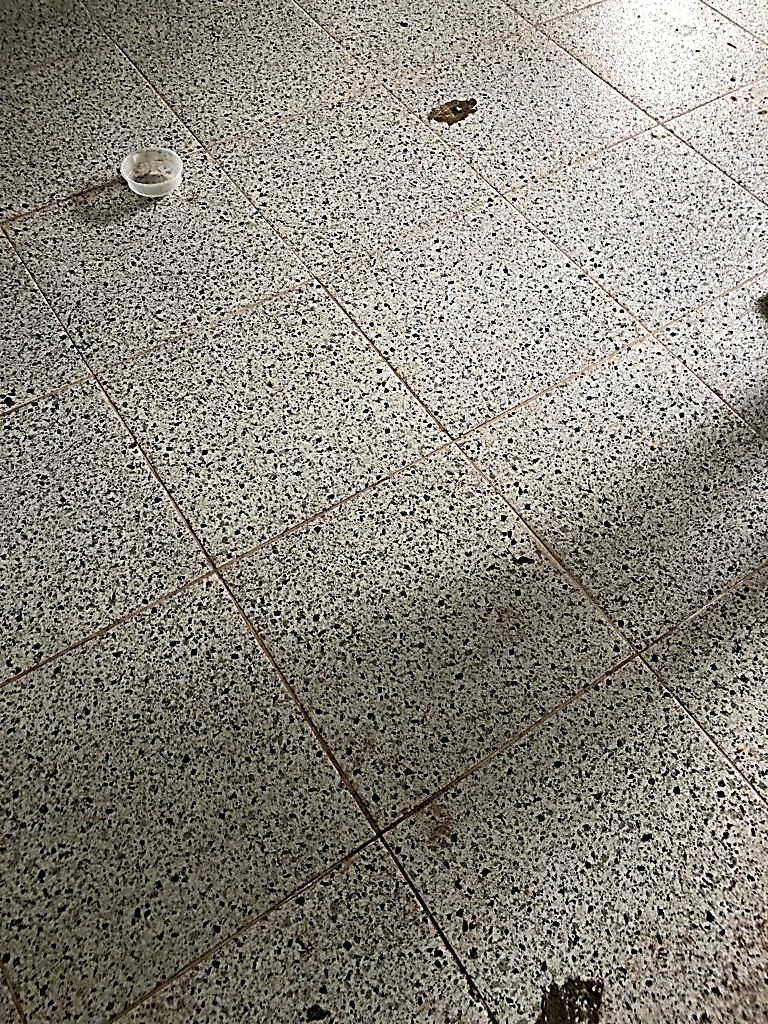 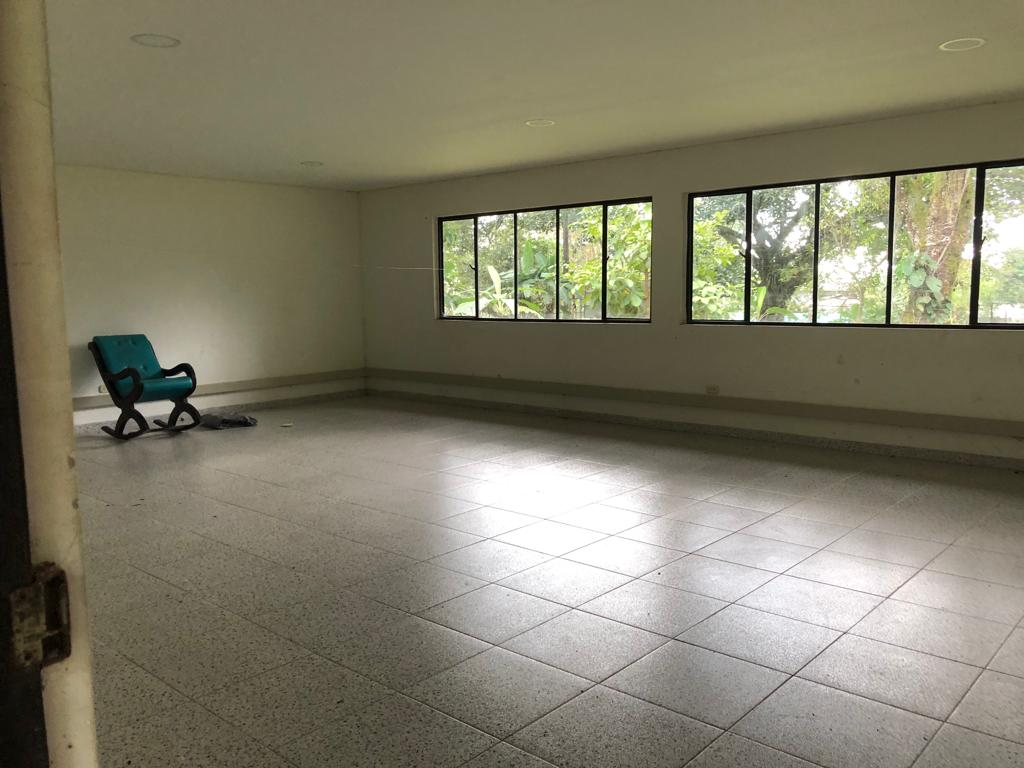 Estado Actual Del Piso – Formato (Cerámica  45cm x 45cm)
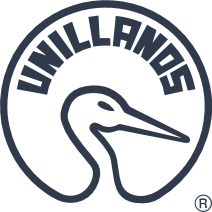 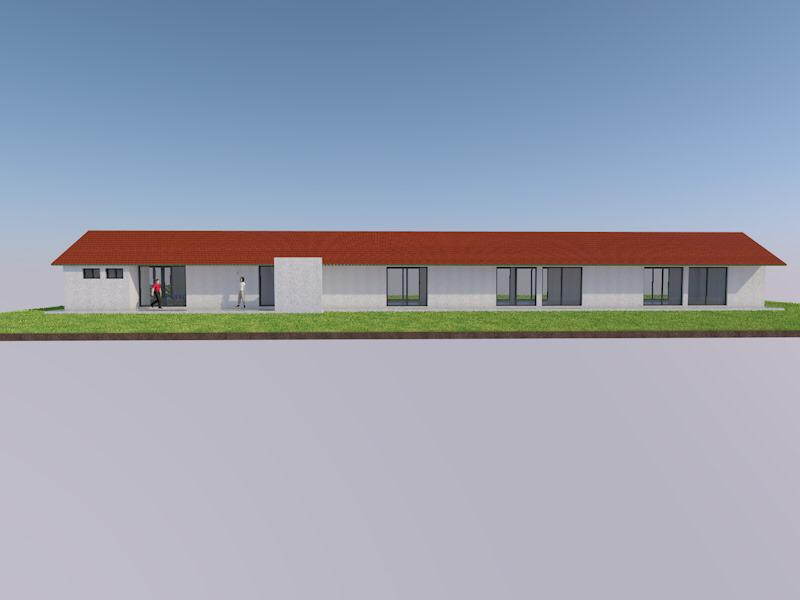 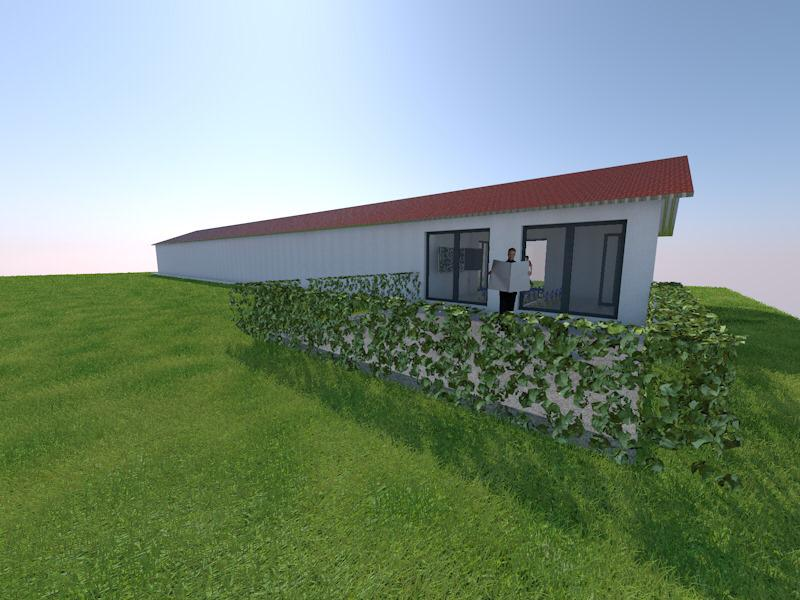 Propuesta De Diseño Anterior
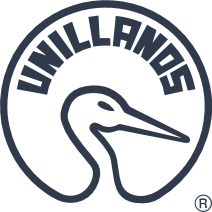 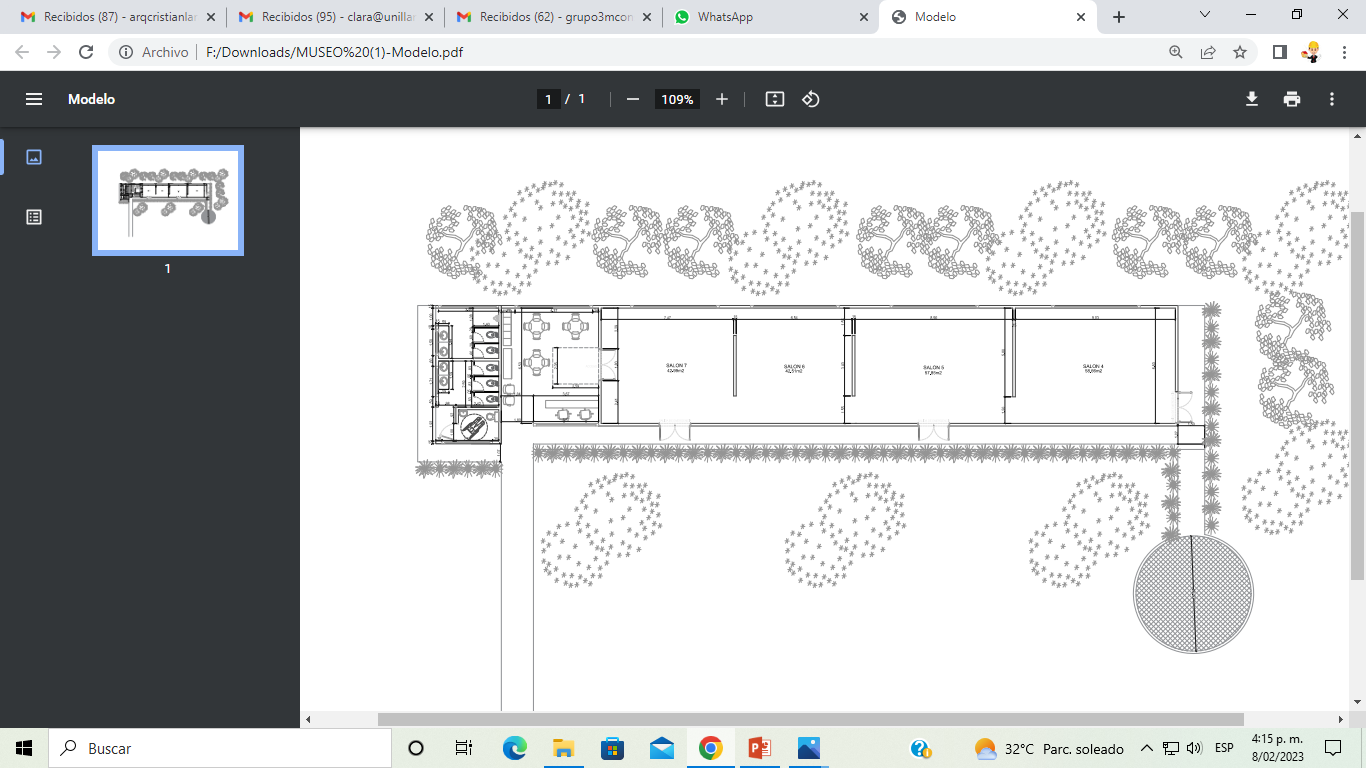 Propuesta de diseño arquitectónico
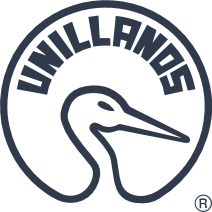 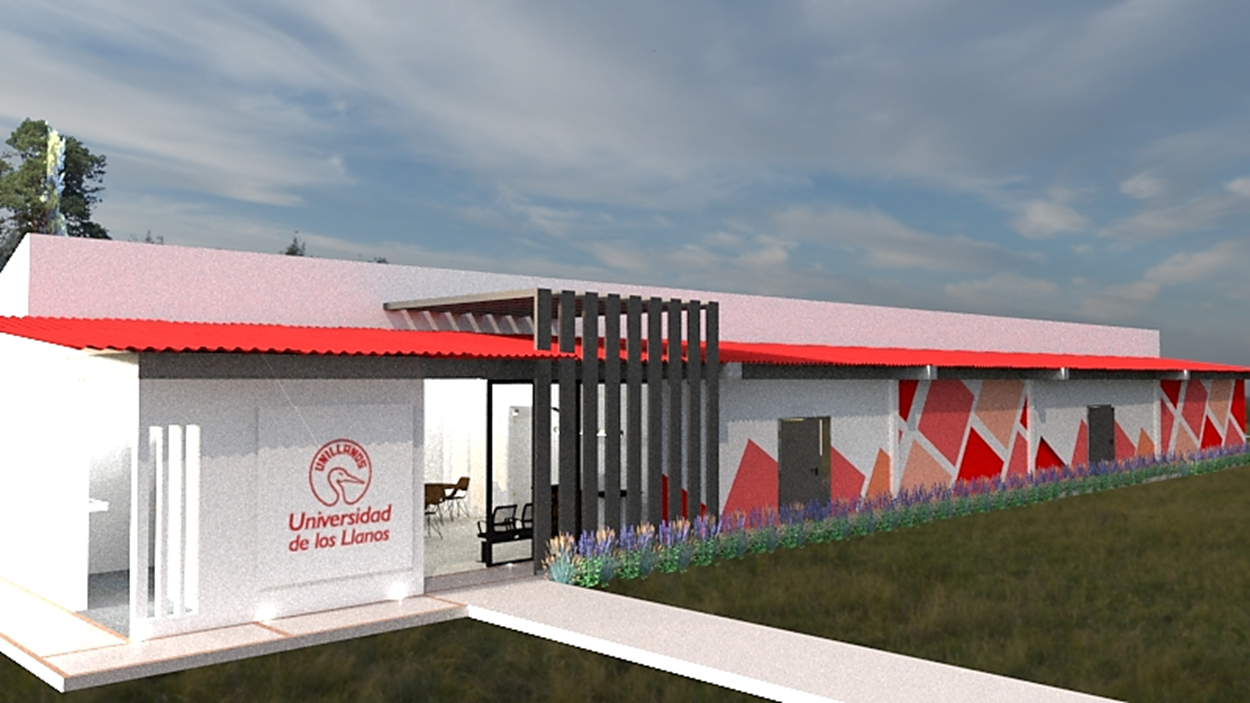 Propuesta De Fachada Principal
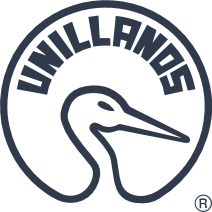 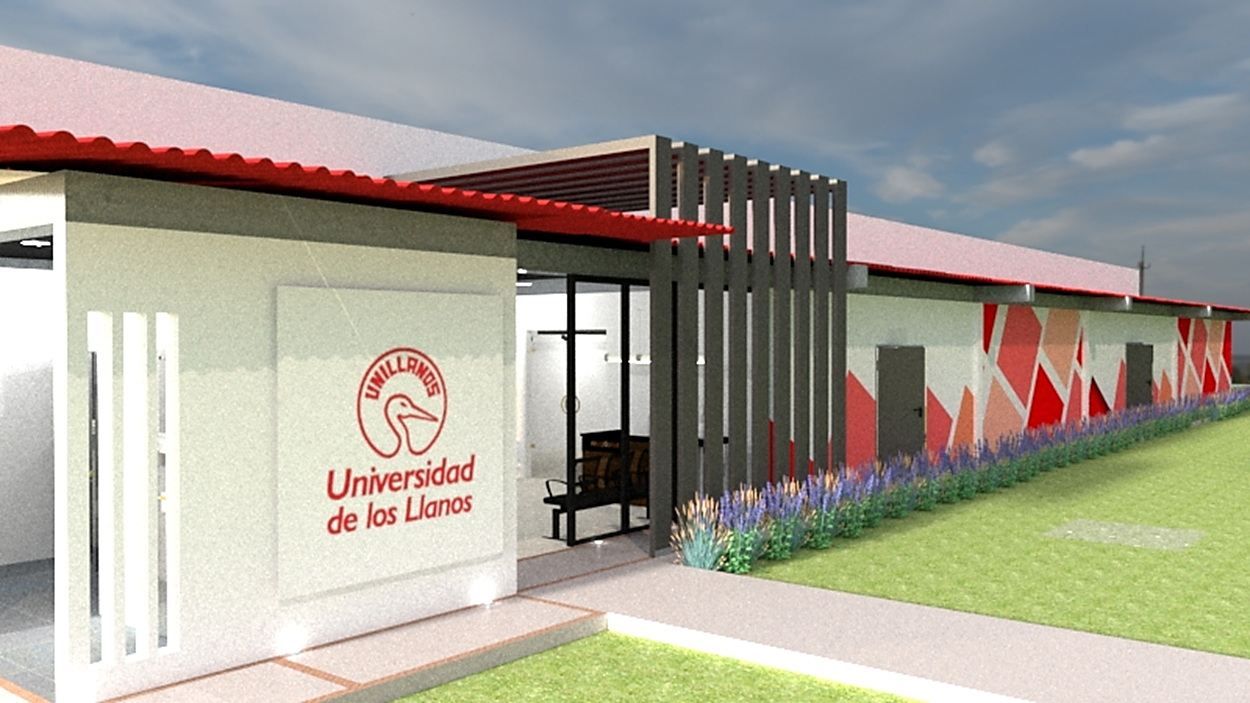 Propuesta De Fachada Principal
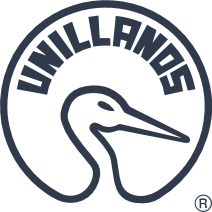 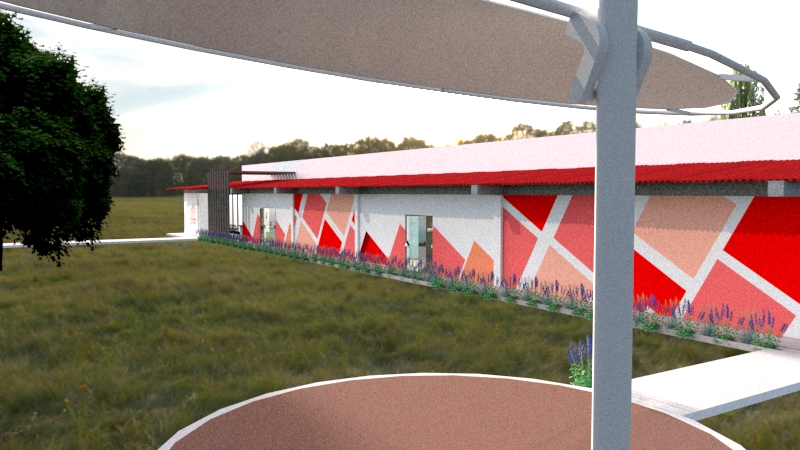 Propuesta De Fachada Principal
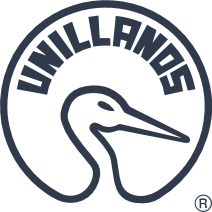 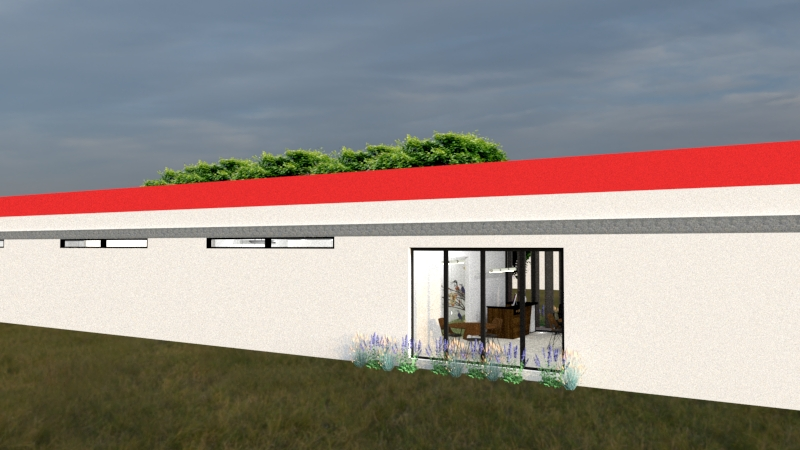 Propuesta De Fachada Posterior
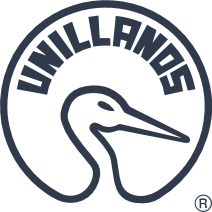 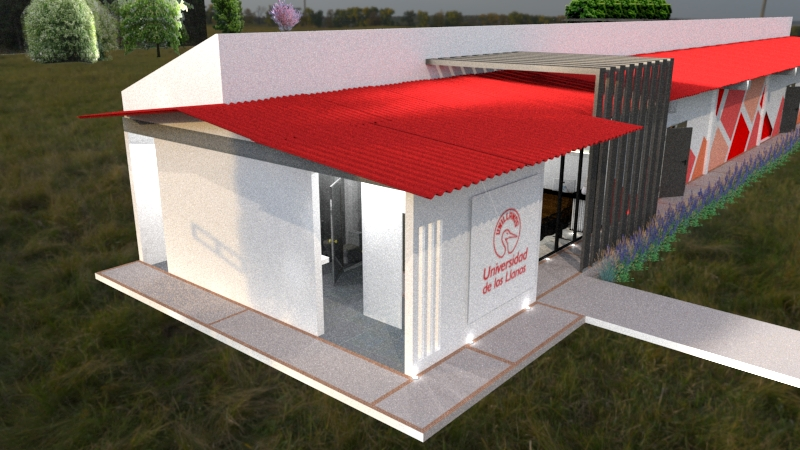 Propuesta De Fachada Lateral A
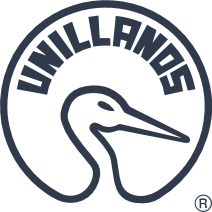 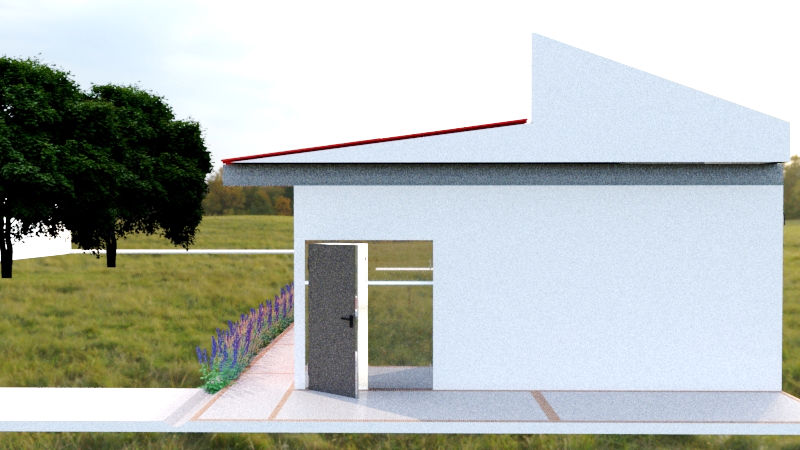 Propuesta De Fachada Lateral B
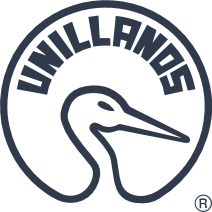 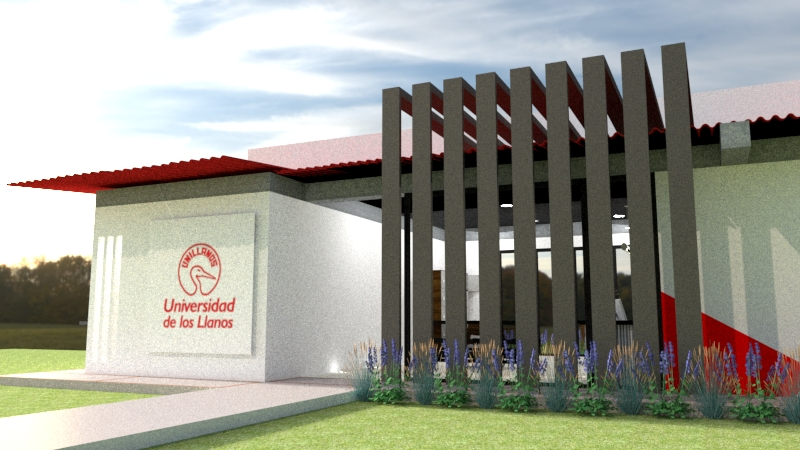 Propuesta De Perfiles Metálicos En Fachada
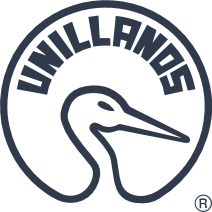 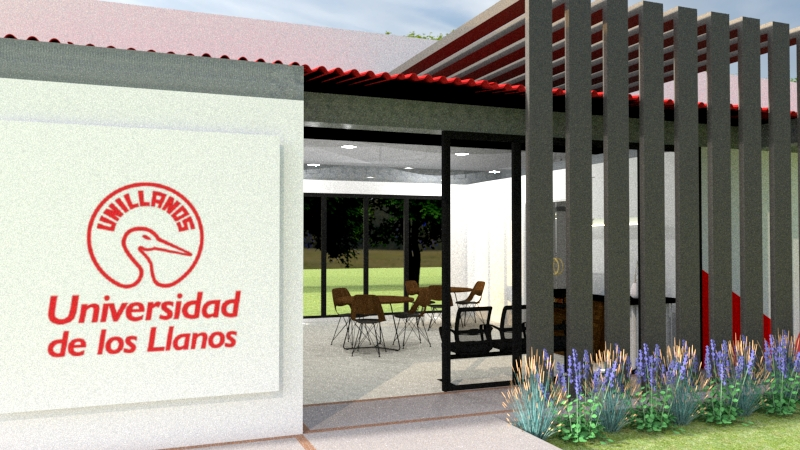 Propuesta De Perfiles Metálicos En Fachada
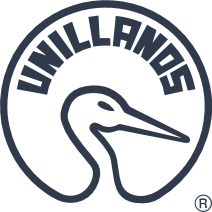 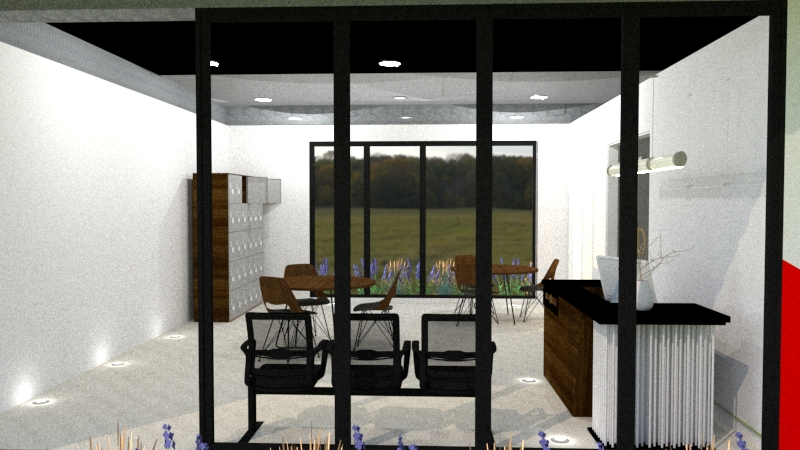 Propuesta De Ingreso A Sala De Exhibición (Hall Articulador)
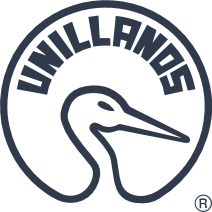 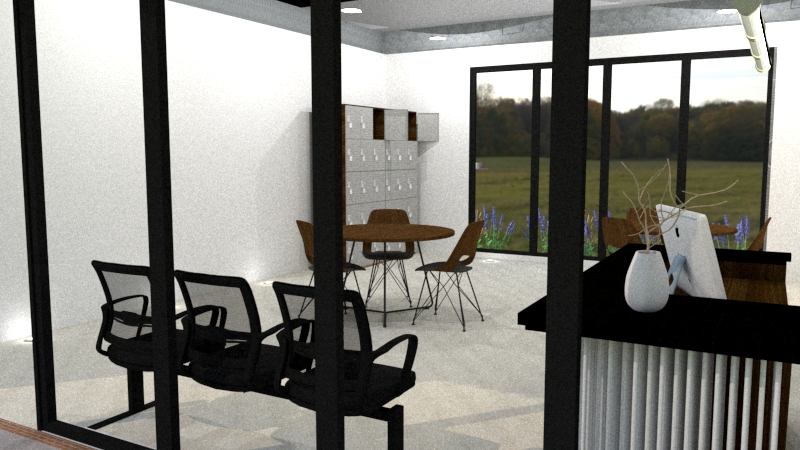 Propuesta De Ingreso A Sala De Exhibición (Hall Articulador)
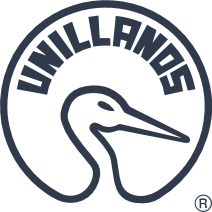 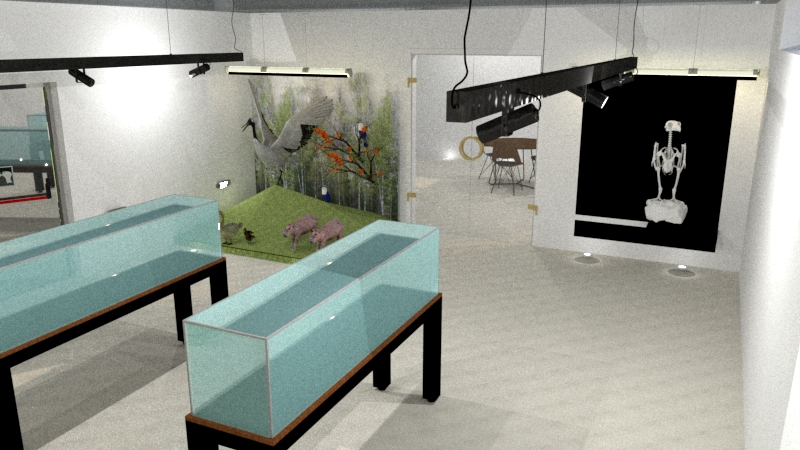 Propuesta Sala De Exhibición 1
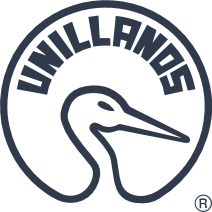 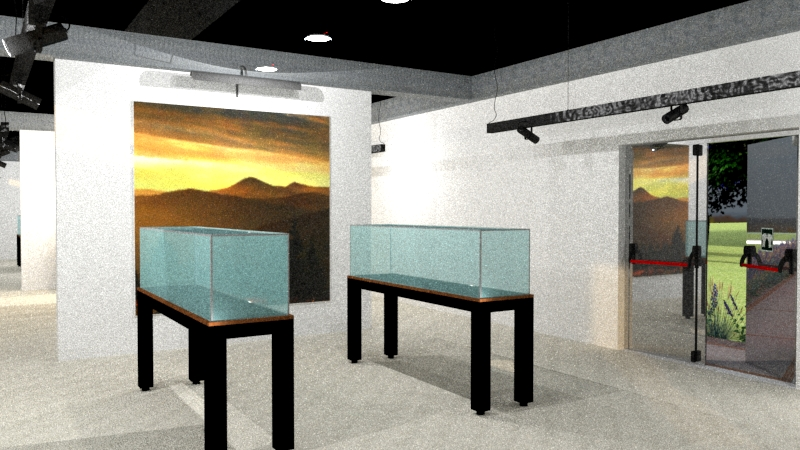 Propuesta Sala De Exhibición 1
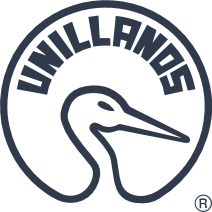 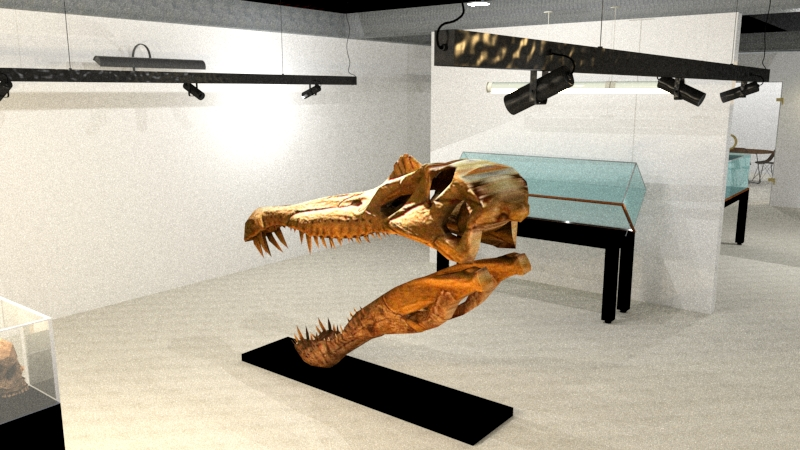 Propuesta Sala De Exhibición 2
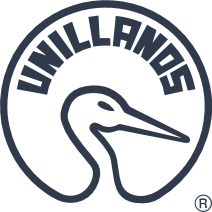 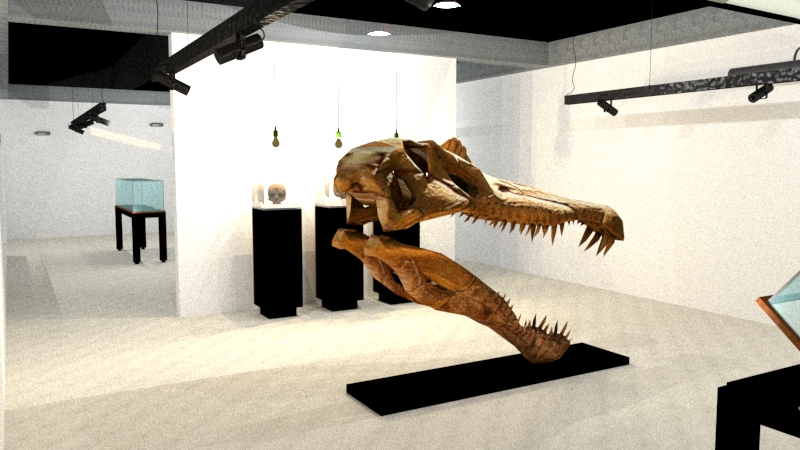 Propuesta Sala De Exhibición 2
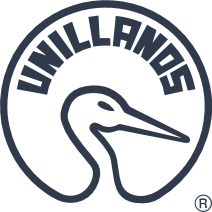 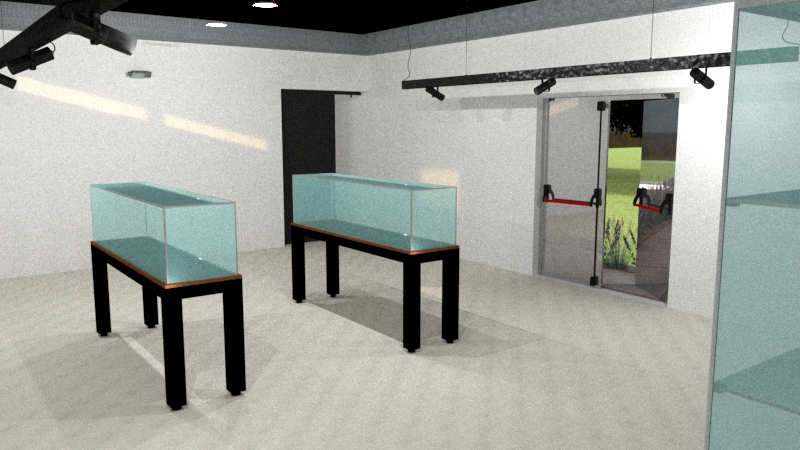 Propuesta Sala De Exhibición 3
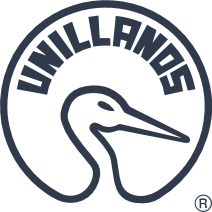 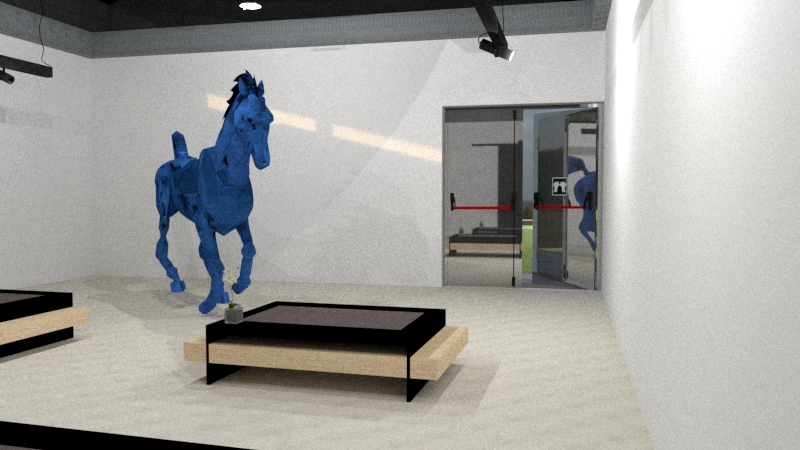 Propuesta Sala De Exhibición 4
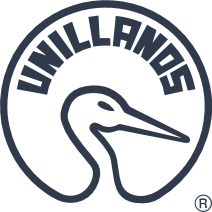 GRACIAS…
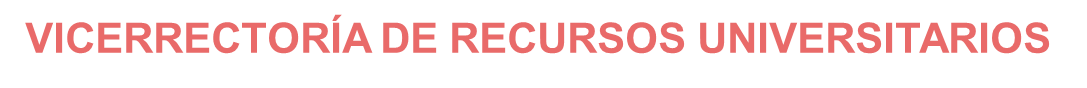